PENULISAN DAN PERKONGSIAN
MODUL E-RPH
KELEBIHAN MENGGUNAKAN E-RPH
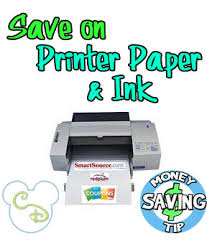 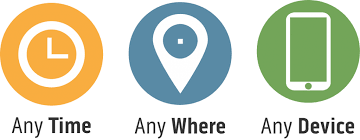 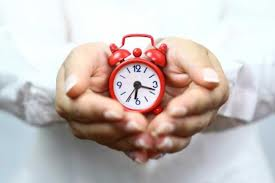 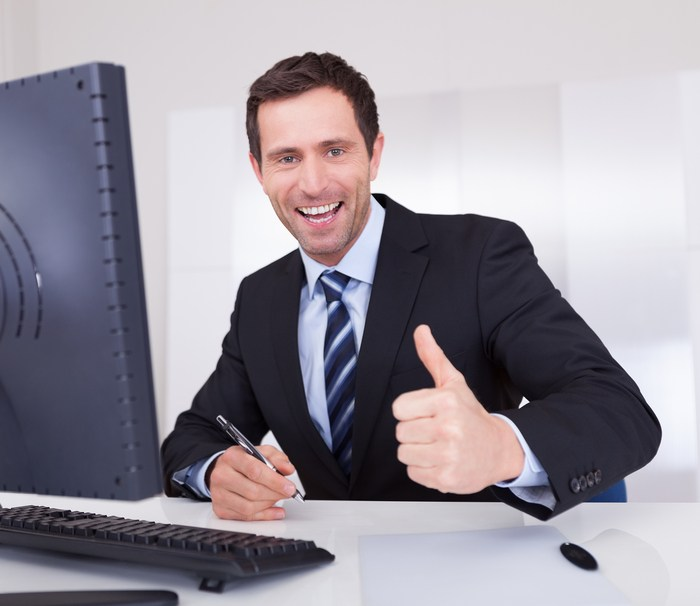 TAPAK E-RPH
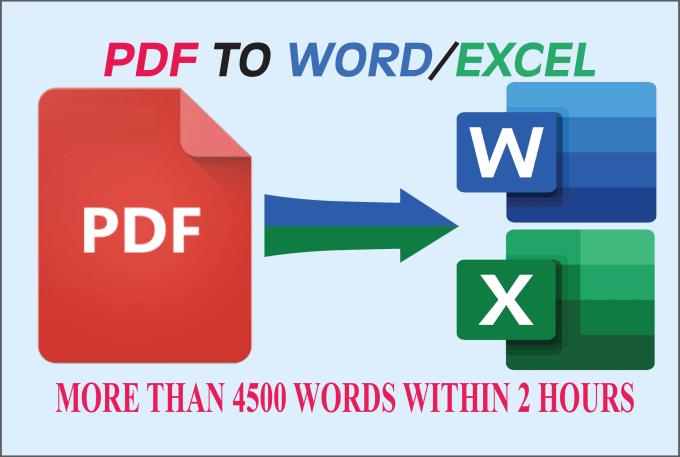 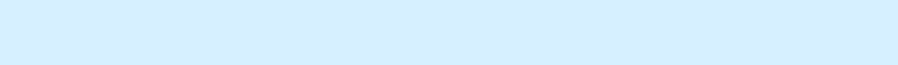 Dua Kategori Pengguna
Pentadbir
Guru
Classroom Penghantaran eRPH
1. ADMIN MEWUJUDKAN CLASSROOM UNTUK PENGHANTARAN RPH   MINGGUAN
2. JIKA SEKOLAH YANG MEMPUNYAI RAMAI GURU SETIAP PENTADBIR AKAN MEMPUNYAI 1 CLASSROOM RPH
3, GURU-GURU DIBAHAGIKAN DI BAWAH PEMANTAUAN SETIAP PENTADBIR
4. DALAM SETIAP CLASSROOM TERDAPAT ADMIN / PENTADBIR DAN GURU-GURU (SEBAGAI PELAJAR)
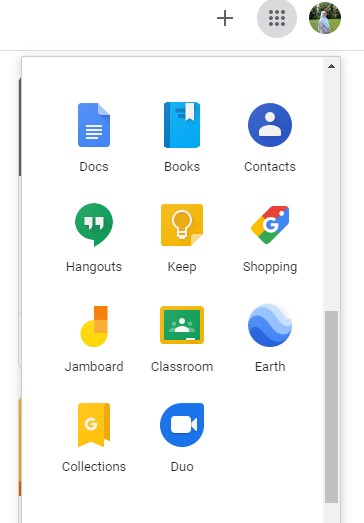 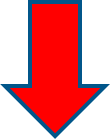 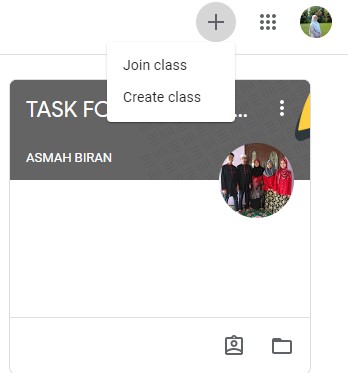 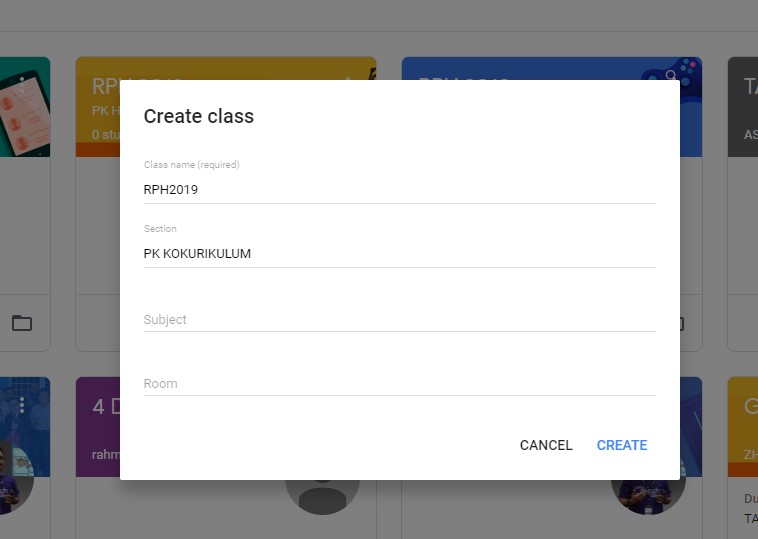 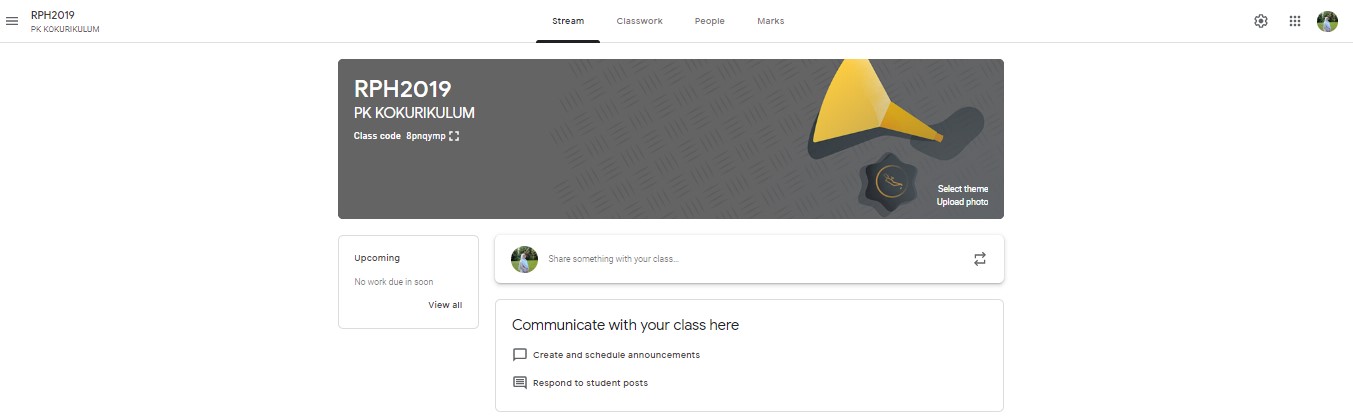 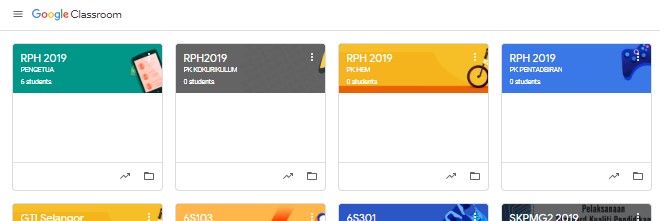 MEMBERI TUGASAN (RPH)
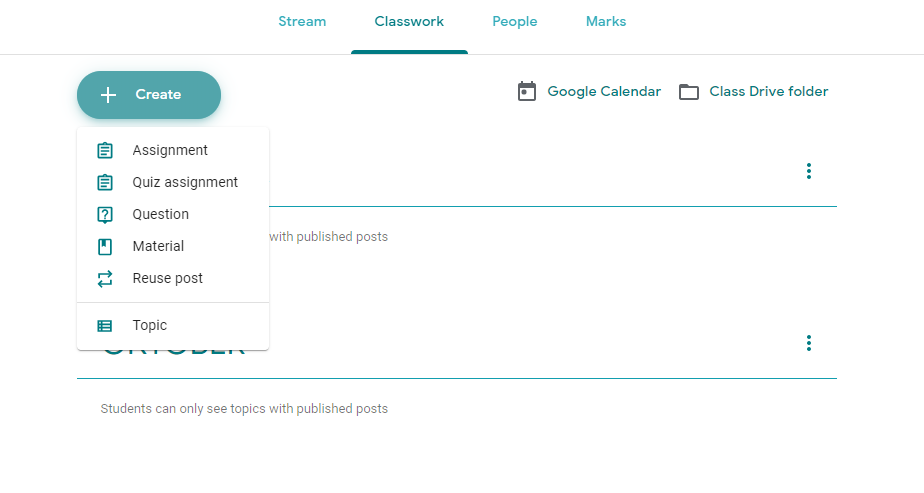 Memberi Tugasan Mingguan (RPH)
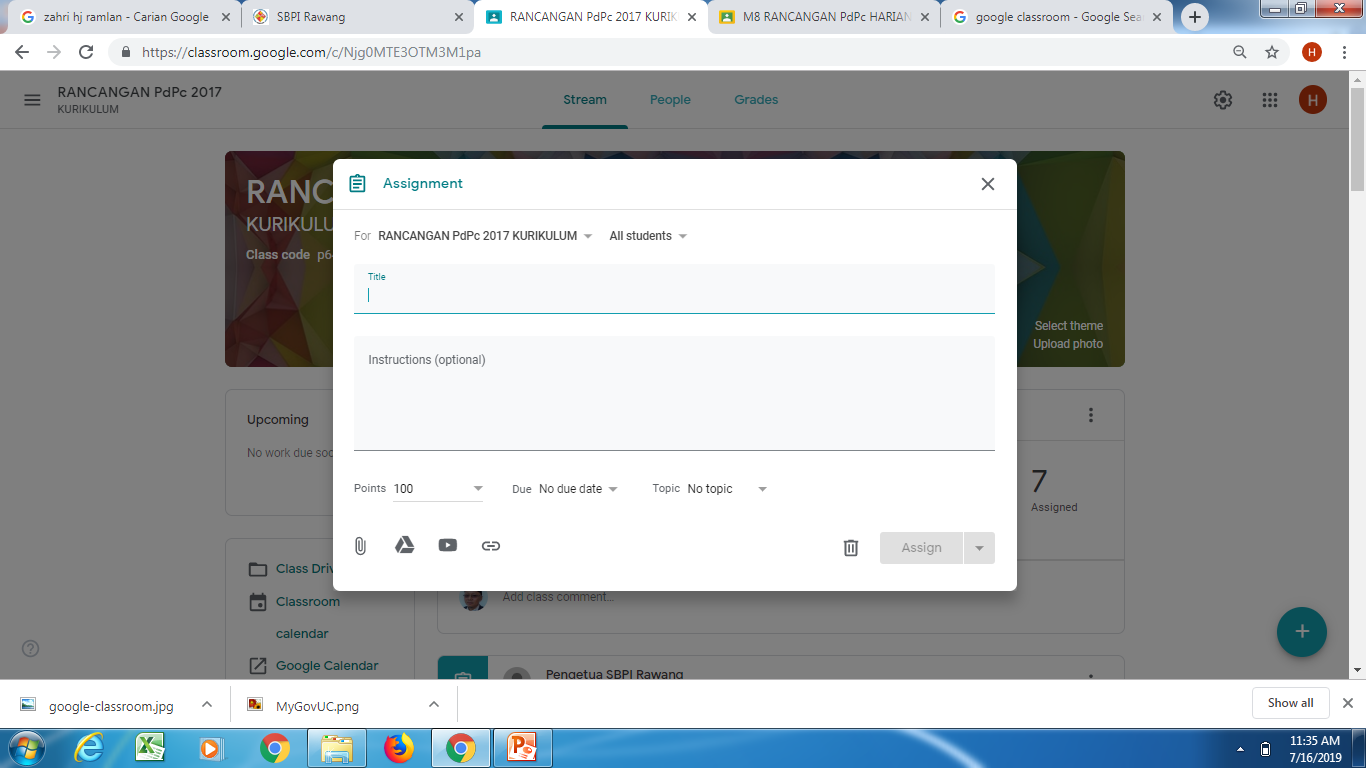 MEMBERI TUGASAN MINGGUAN/ RPH
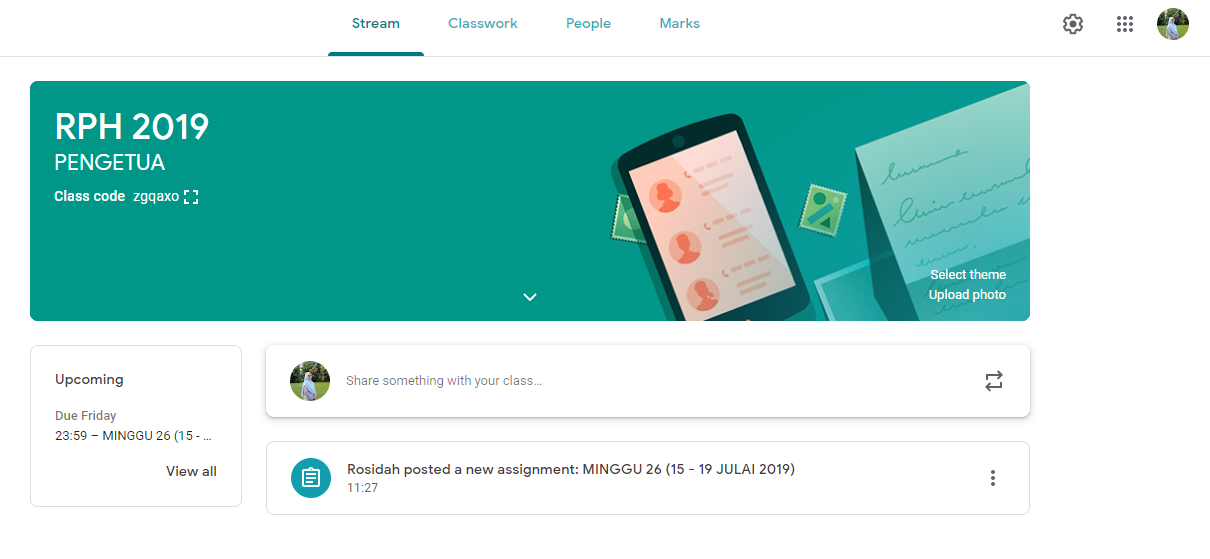 Classcode Classroom Penghantaran eRPH
Sebagai Guru
Enroll ke kelas Google classroom yang telah diwujudkan oleh pentadbir.
Menyediakan e-RPH dalam format Microsoft Word atau Microsoft Excel. Penyediaan e-RPH adalah dari hari Isnin sehingga Isnin berikutnya.
Menghantar e-RPH yang telah disediakan sebelum Due Date Tugasan mingguan.